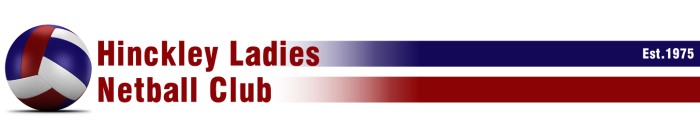 2020/21 Payment Information
This sheet details the standing order payments required from members of Hinckley Ladies Netball Club during the 2020/2021 season.

For monthly standing orders, the first payment must be received in October 2020. There are a total of 8 payments, with the last being in May 2021.
If possible, please set up standing orders to be on the 1st of the month, but if these need to be in line with pay days that is fine.
For the annual standing order, please make the payment in October.
Please put the players full name as the reference for payments
All monies for the full season must be received before 31st May 2021.
All affiliation fees are now processed through the ENgage website.

If you have any senior payment queries, please contact Lucy Masser via email at: chair@hinckleyladiesnetballclub.com 
If you have any junior queries, please contact Holly Hemsley and Lucy Ibbetson via email at: juniors@hinckleyladiesnetballclub.com
HLNC Bank Account
Hinckley Ladies Netball Club
Sort Code: 40-24-19
Account number: 01203010